«Развитие сенсорных представлений у детей дошкольного возраста»
Цель: обеспечение условий для развития сенсомоторных способностей детей.
Задачи:
Учить детей выполнять простые действия с предметами
Знакомить с цветами спектра
Формировать у детей целостного представления о предметах (величине, форме, цвете)
Развивать мелкую моторику рук
Развивать координации движений воспитанников
Развивать внимание, сосредоточенность
Большой - маленький, самый большой – самый маленький
Зрительная оценка пропорций
Оттенки
Тёплые оттенки (от красного до желтого)
Светлота
Насыщенность
Ахроматические цвета
Хроматические цвета
Глазомер
Холодные оттенки (от зеленого до фиолетового)
Отношения условных мер
Величина
Восприятие цвета
Обследование формы предмета
Сенсорные эталоны
По форме, величине, назначению, назначению, но имеющий одинаковый цвет
Группировка предметов
Формы
Геометрические фигуры
Тактильные ощущения
Звук
Плоскостные и объёмные
Звуковысотность
Словесное обозначение форм
Мягкий, твердый, шершавый
Квадрат,  овал, прямоугольник, круг, треугольник, позднее трапеция.
Тихо - громко
Взаимосвязь сенсорного воспитания  с другими видами развития ребенка
Предметно-развивающая среда
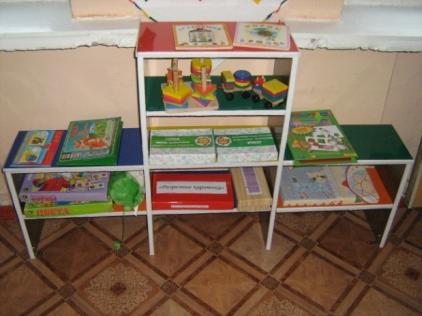 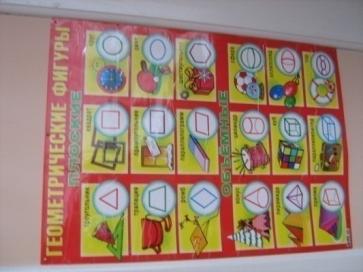 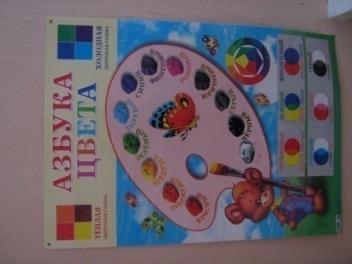 Развивающая среда в группе
Специально – организованные условия  для полноценного разностороннего развития детей, игр, отдыха и занятий.
Детский сад – это второй дом для детей, в котором им должно быть уютно и радостно.
Сенсомоторный уголок
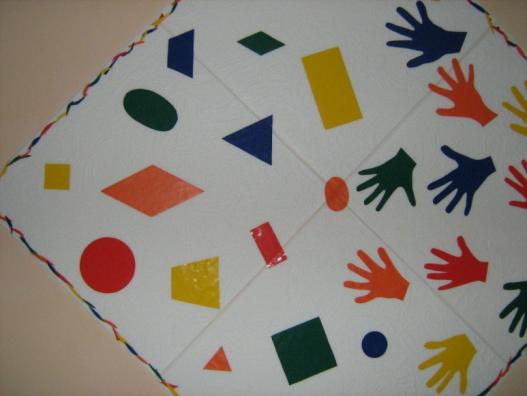 Сенсомоторный уголок используется  в воспитательно – образовательном процессе как:
На организованных занятиях
Так и в самостоятельно – игровой, 
поисково – экспериментальной деятельности
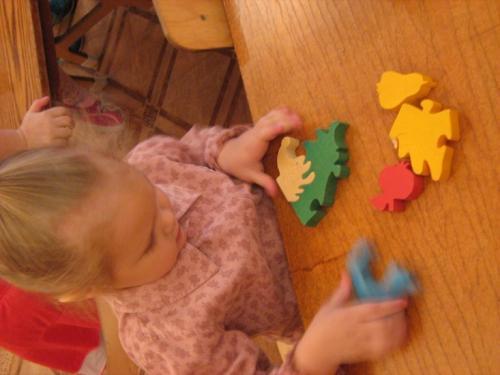 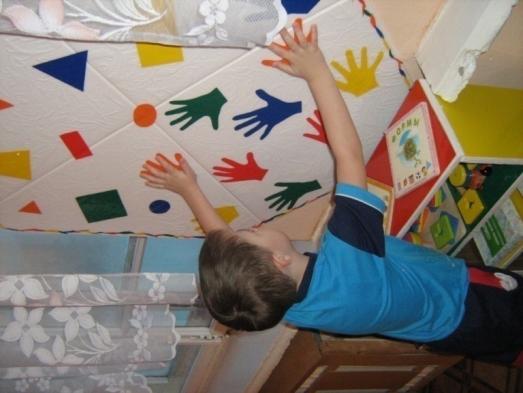 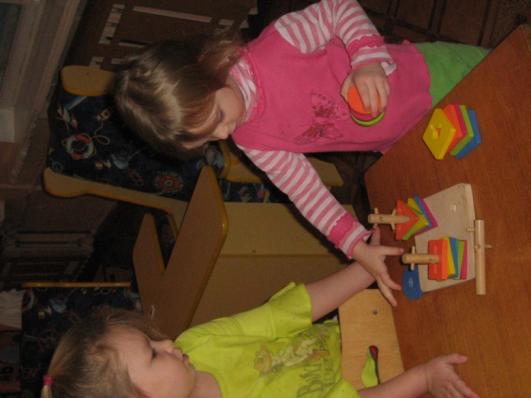 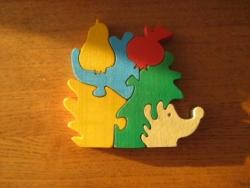 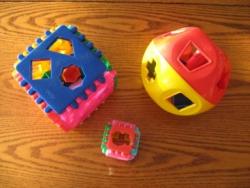 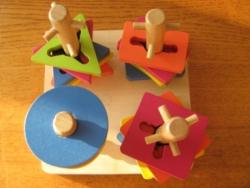 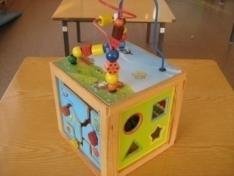 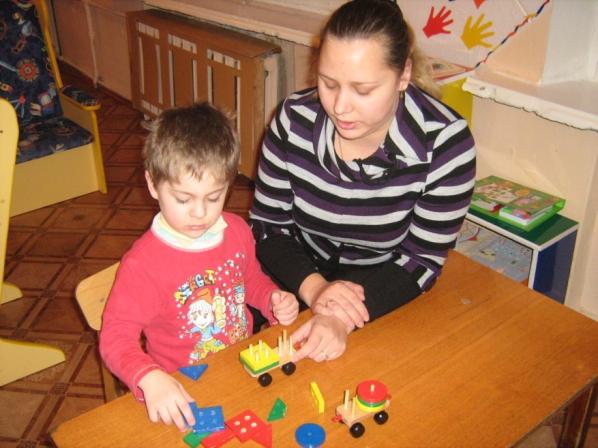 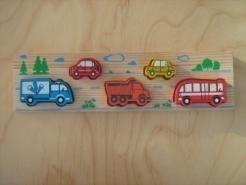 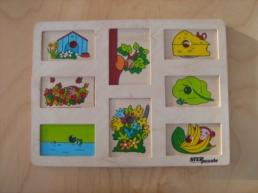 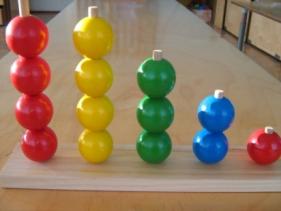 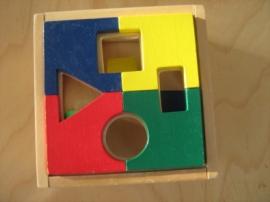 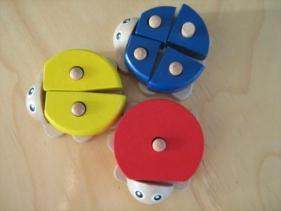 Цвет и форма
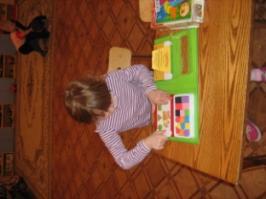 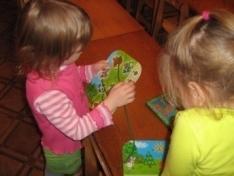 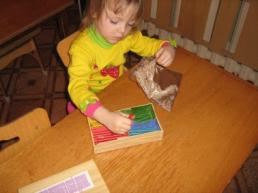 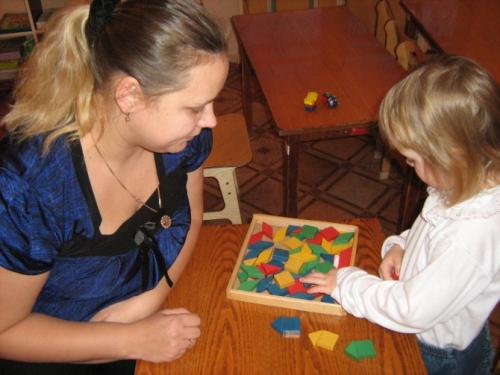 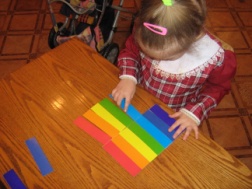 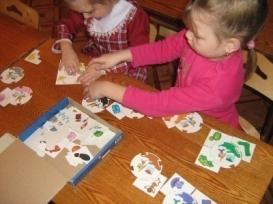 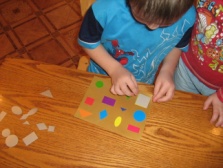 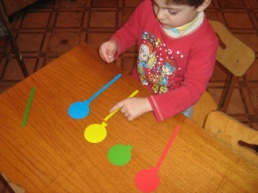 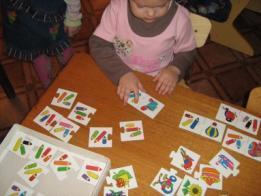 Величина и геометрические фигуры
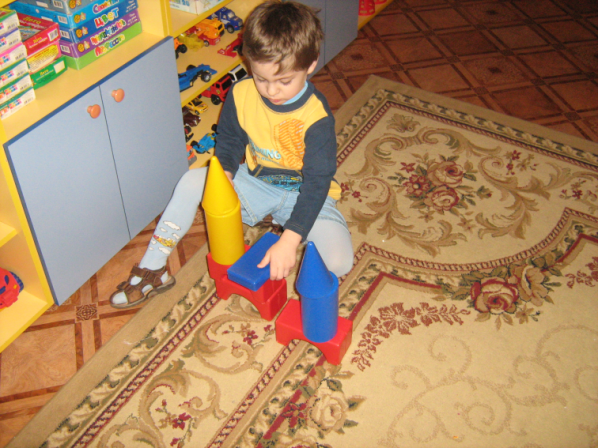 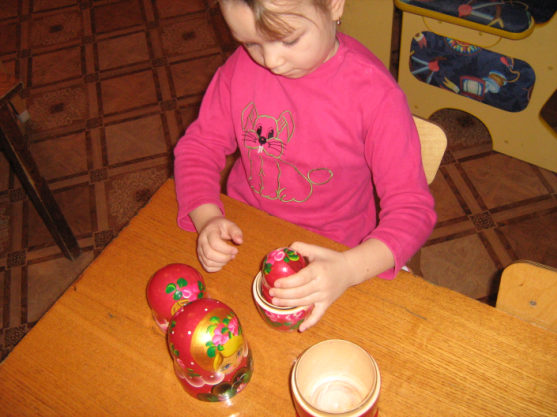 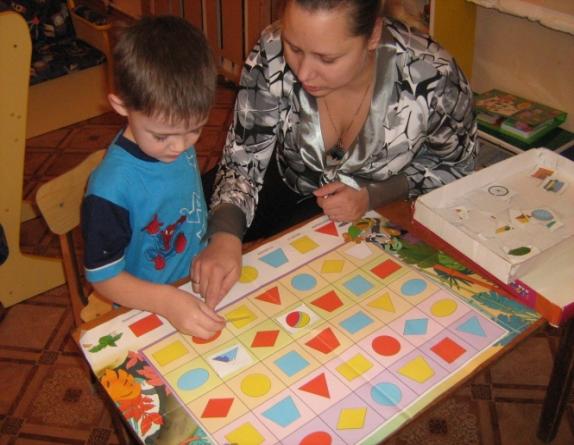 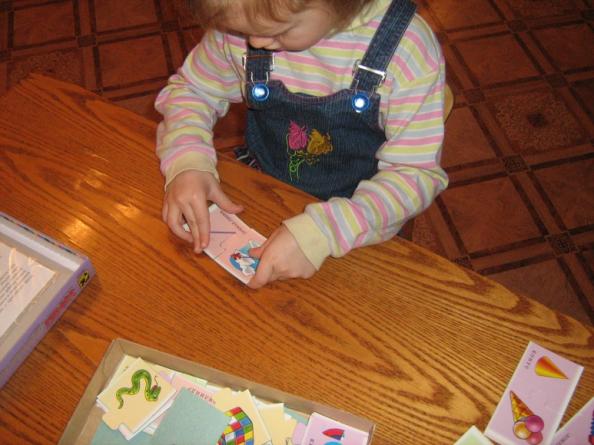 Развитие речевых и зрительных способностей:
Настольный театр, 
куклы – рукавички, 
пальчиковый театр
Настольные игры способствующие различению и называнию цвета, величины и формы предмета
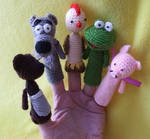 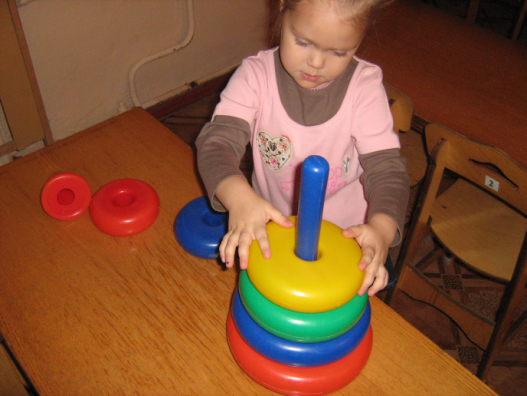 Развитие слуха:
Игрушки, издающие различные звуки
Д/и «Угадай, что звучит?», «Угадай, кто позвал?»
Игра на музыкальных инструментах
Прослушивание аудиокассет и CD-дисков: звуки природы, крики домашних животных.
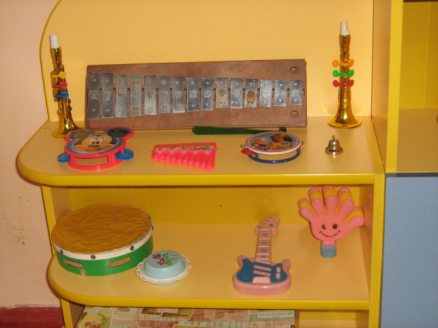 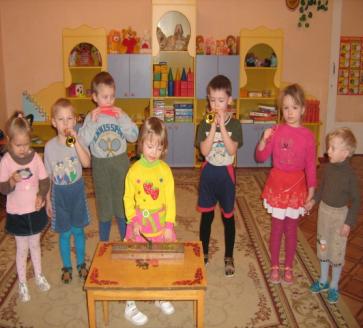 Развитие обоняния и осязания:
«Мой любимый запах» 
«Узнай запах»
«Сухой бассейн для рук»
«Найди и покажи»
«Чудесный мешочек»
Развитие мелкой моторики  и двигательной активности:
Игры с песком, водой, снегом
«Шнуровки»
«Заверни куклу»
Игры с мячами разного размера и качества
Занятия гимнастикой
Подвижные игры:
с мячом,
с бегом,
с прыжками
МДОУ детский сад комбинированного вида № 10 «Ёлочка» _________учебный год               Воспитатель: Гондалева А.М.
Спасибо за внимание!